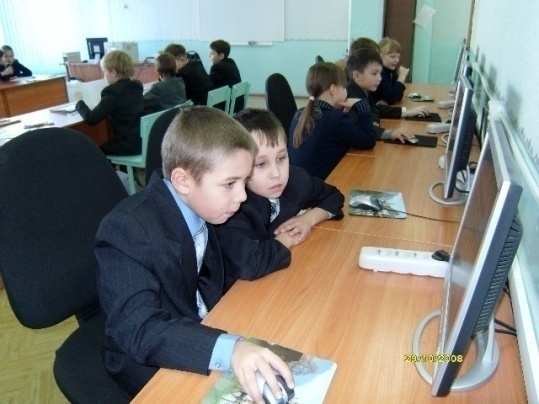 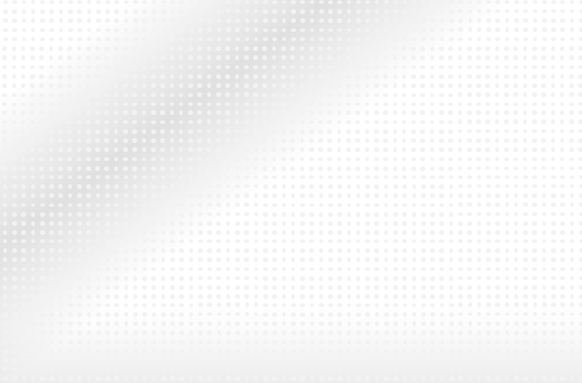 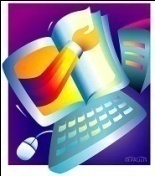 Развитие творческих способностей учащихся на уроках информатики и во внеурочной деятельности
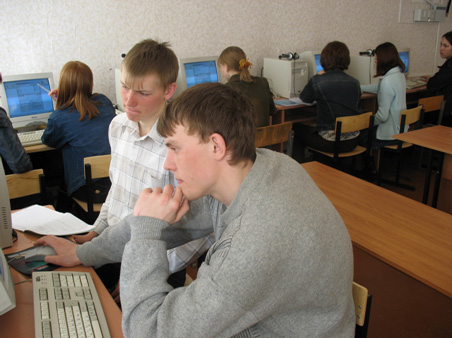 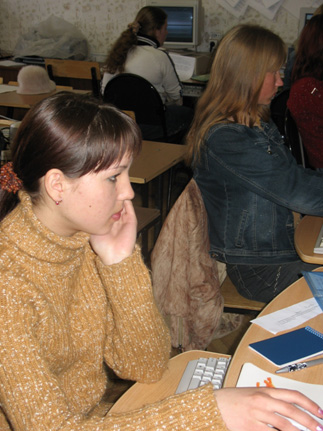 Песоцкая Светлана Николаевна
учитель информатики
МБОУ СОШ №3 
ст. Павловская
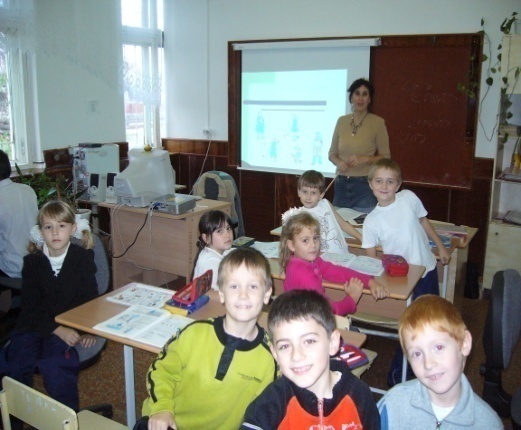 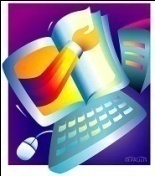 Развитие детей с помощью работы на компьютерах является одним из важных направлений современной педагогики. Актуальными становятся вопросы о формах и методах обучения детей.
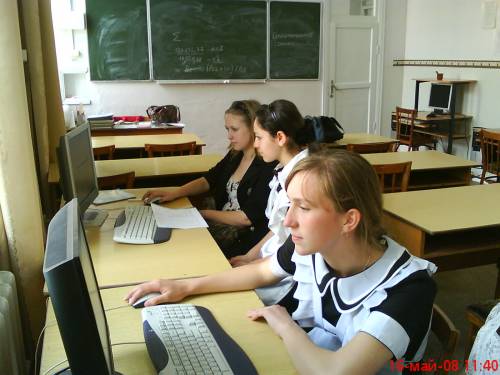 2
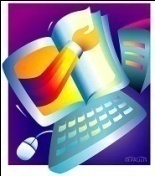 Концепция обучения ориентирована на развитие мышления и творческих способностей учащихся,  поэтому необходимо на уроках использовать игровые моменты, занимательные задания.
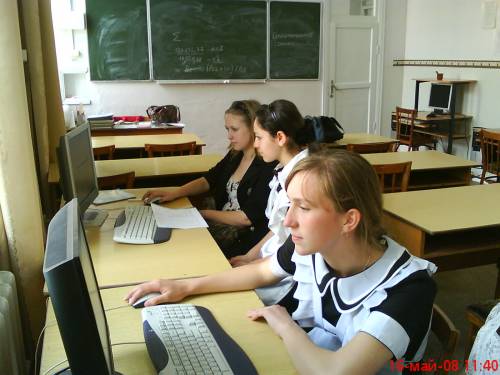 3
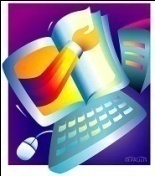 ПРОТИВОРЕЧИЯ
4
[Speaker Notes: Существуют противоречия между стремлением личности к творчеству, оригинальности, самовыражению и обязательным единым планом и режимом общеобразовательной школы. Другим противоречием является противоречие между требованиями современного общества к знаниям выпускников общеобразовательных школ в области информационных технологий и количеством учебного времени в школьных  программах, отведенного на изучение информационных технологий.]
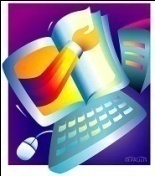 ПРОТИВОРЕЧИЯ
5
[Speaker Notes: Существуют противоречия между стремлением личности к творчеству, оригинальности, самовыражению и обязательным единым планом и режимом общеобразовательной школы. Другим противоречием является противоречие между требованиями современного общества к знаниям выпускников общеобразовательных школ в области информационных технологий и количеством учебного времени в школьных  программах, отведенного на изучение информационных технологий.]
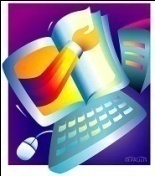 Основная цель курса информатики и ИКТ
Обучение учащихся работе на компьютере, причем использование его как средства для развития ученика. То есть превращение компьютера из объекта изучения (как устроен, из чего состоит) в предмет, с помощью которого можно решать поставленные задачи, а также получать новые знания.
6
Факторы, формирующие познавательную активность учащихся
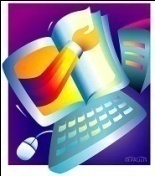 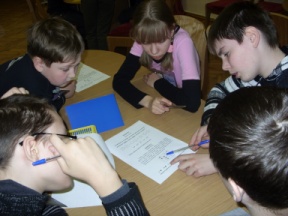 7
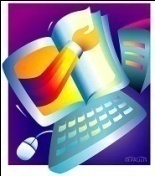 Творческие способности
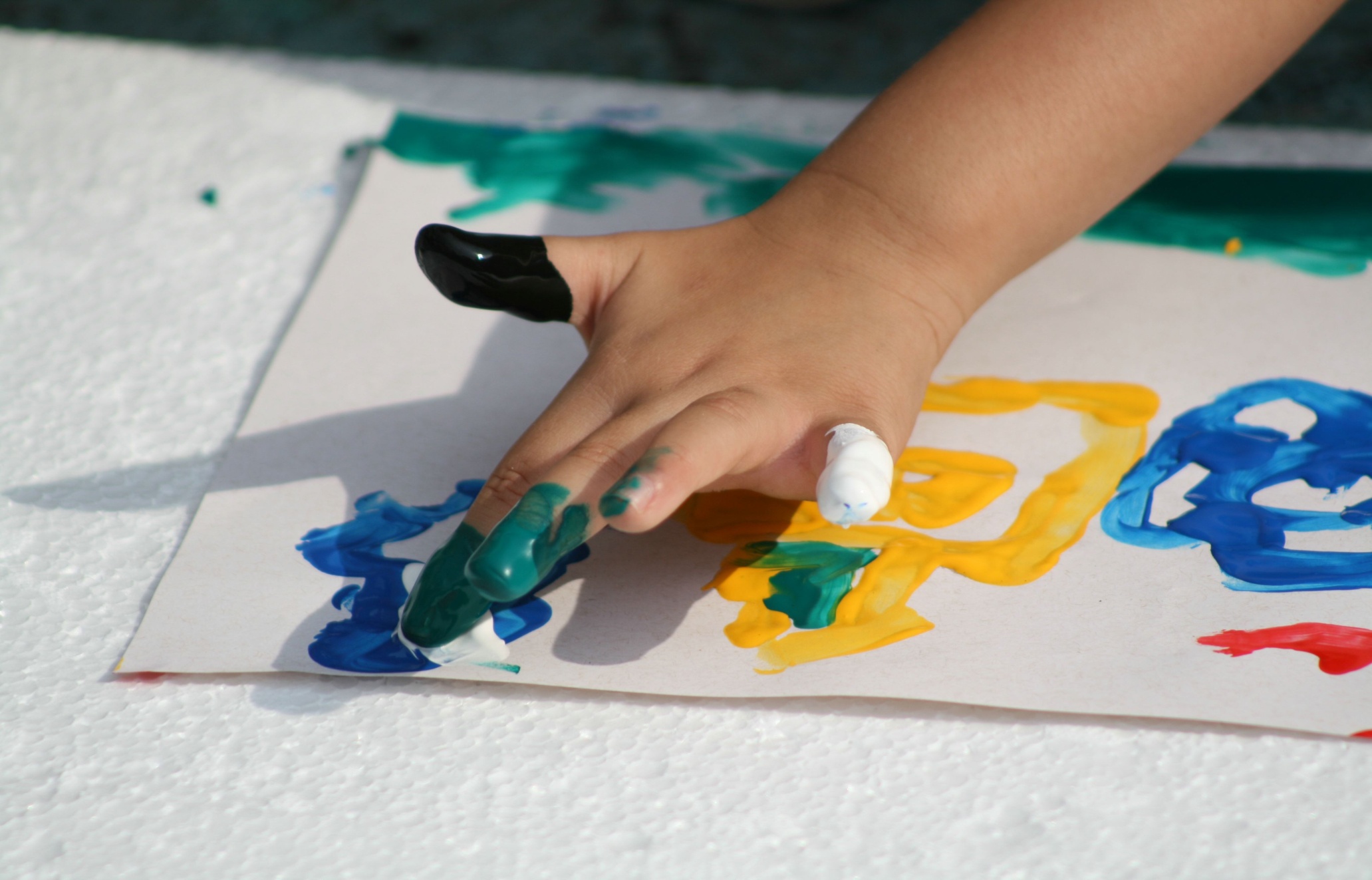 особый взгляд на привычные и повседневные вещи или задачи
кругозор человека
познавательный интерес
8
[Speaker Notes: Творческие способности - это в первую очередь способность человека находить особый взгляд на привычные и повседневные вещи или задачи. Эта способность напрямую зависит от кругозора человека. Чем больше он знает, тем легче ему взглянуть на исследуемый вопрос с разных ракурсов.
Творческая способность подразумевает развитие познавательного интереса]
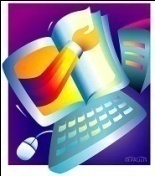 Познавательный интерес
Средство
обучения
1
Мотив
учебной
деятельности
2
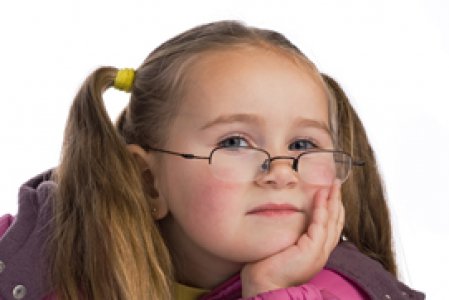 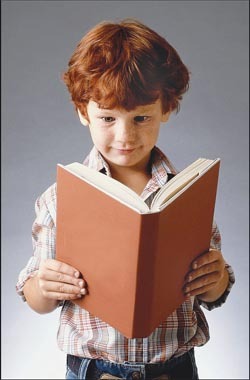 9
[Speaker Notes: Познавательный интерес – сложное, многозначное явление, которое можно рассматривать с двух сторон. Во-первых, познавательный интерес выступает как средство обучения, как внешний стимул, с которым связана проблема занимательности. Во-вторых, познавательный интерес является ценнейшим мотивом учебной деятельности школьника.]
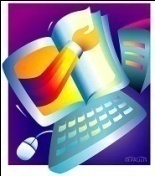 Познавательный интерес
10
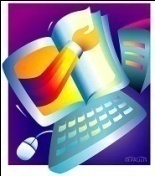 Познавательный интерес
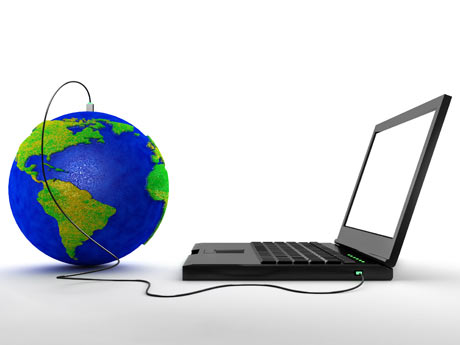 «Развивая себя – развивать общество» -  тезис, отражающий  характерный признак нового социального заказа.
11
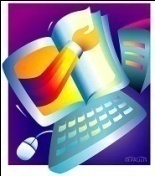 Познавательный интерес
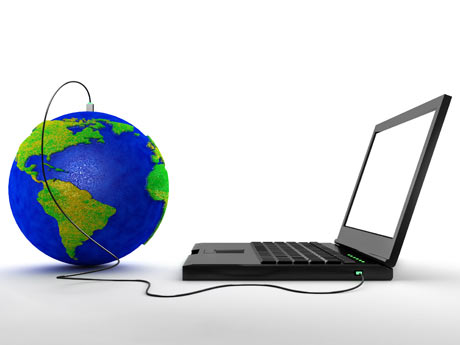 Одной из главных задач в обучении является развитие творческих способностей учащихся.
12
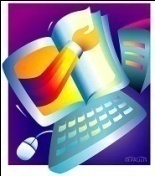 Элементы занимательности
13
[Speaker Notes: С целью развития творческих способностей учащихся на уроках применяются элементы занимательности:]
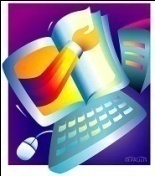 Типы задач
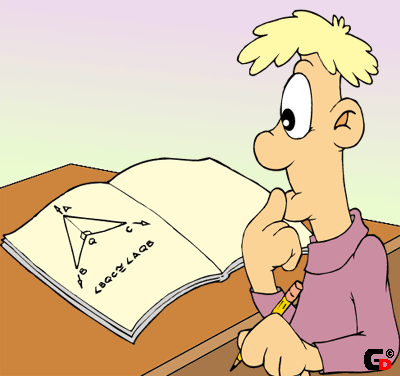 задачи-рисунки
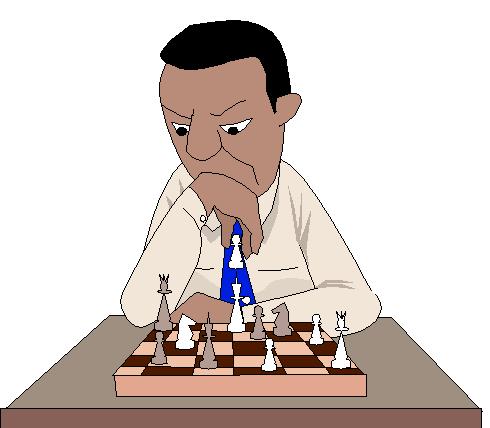 логические мини-задачи
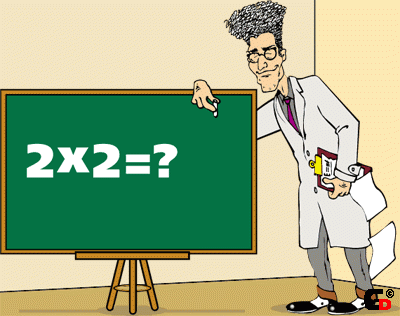 задачи с неполным условием
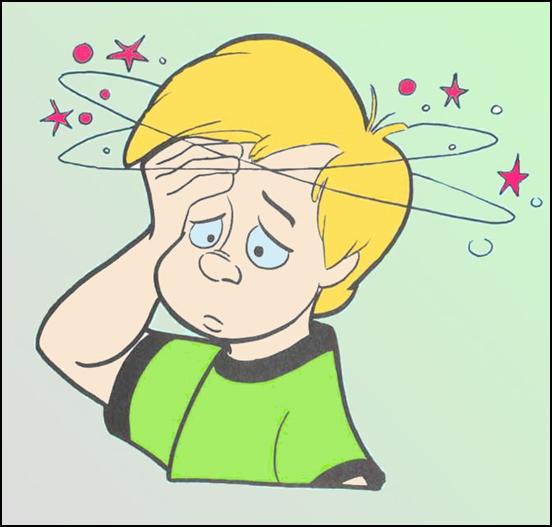 задачи - шутки
14
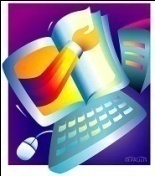 Ребус
(От лат.rebus — «при помощи вещей»), представление слова или слога посредством изображения предмета, название которого созвучно представляемому слову или слогу.
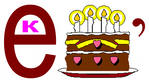 15
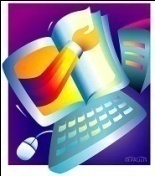 РЕБУС 1
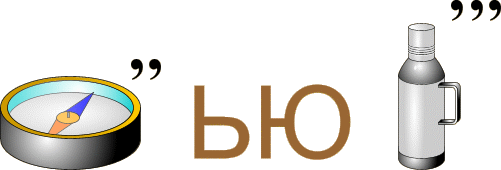 компьютер
16
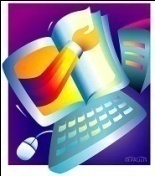 РЕБУС 2
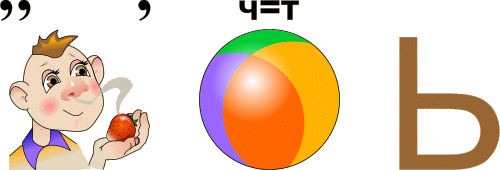 память
17
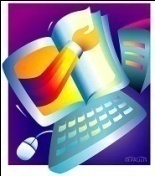 РЕБУС 3
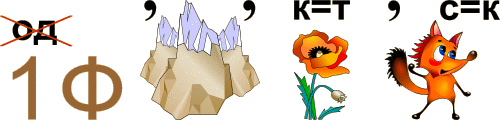 информатика
18
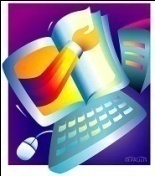 Кроссворд
Род задачи-головоломки на подыскание заданных условием слов.
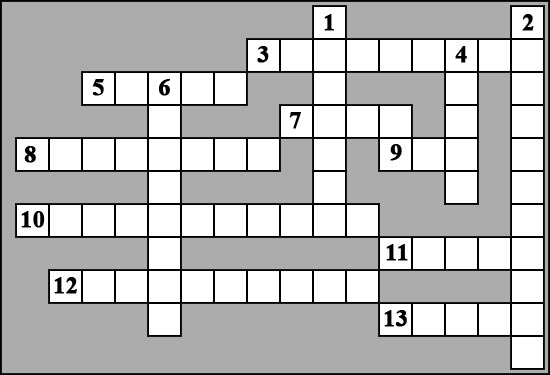 19
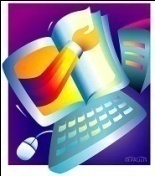 Домино
Из предложенных карточек собрать домино
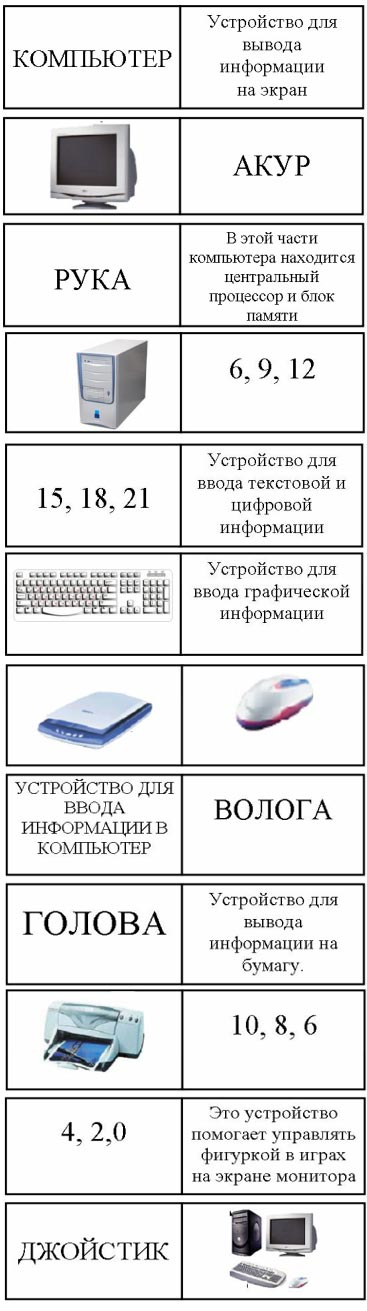 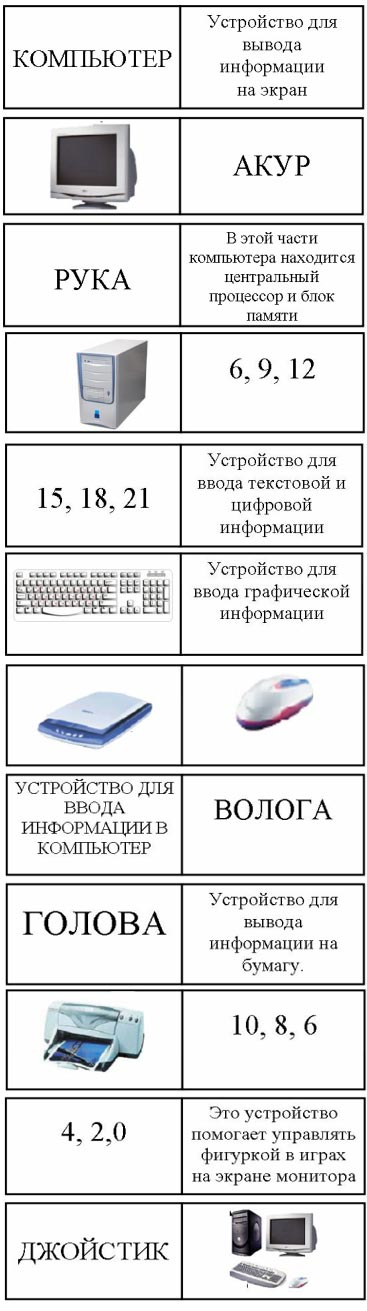 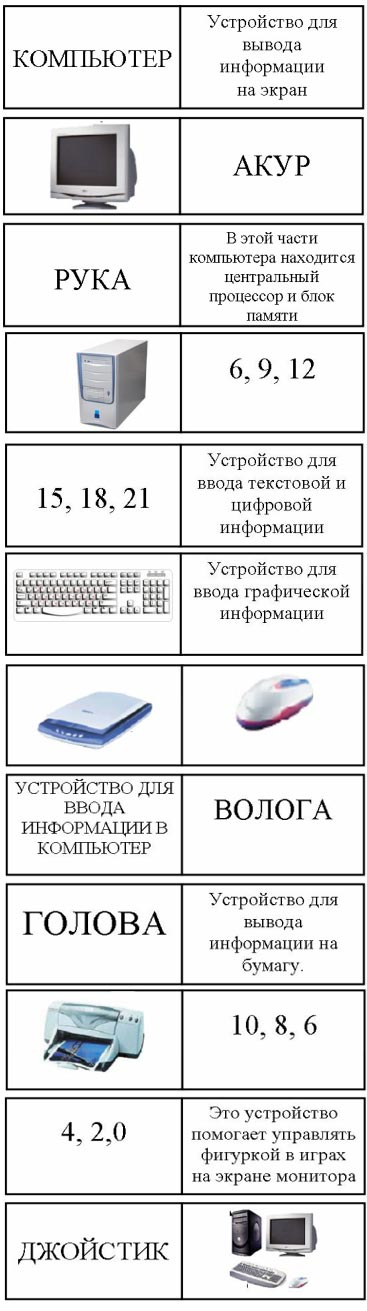 20
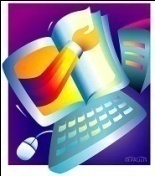 Тренажер «Логика»
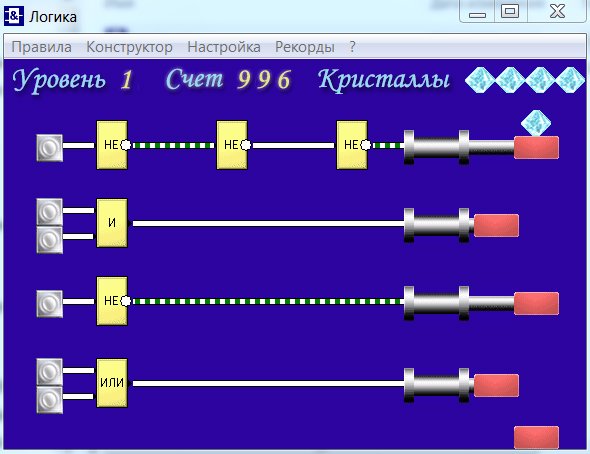 21
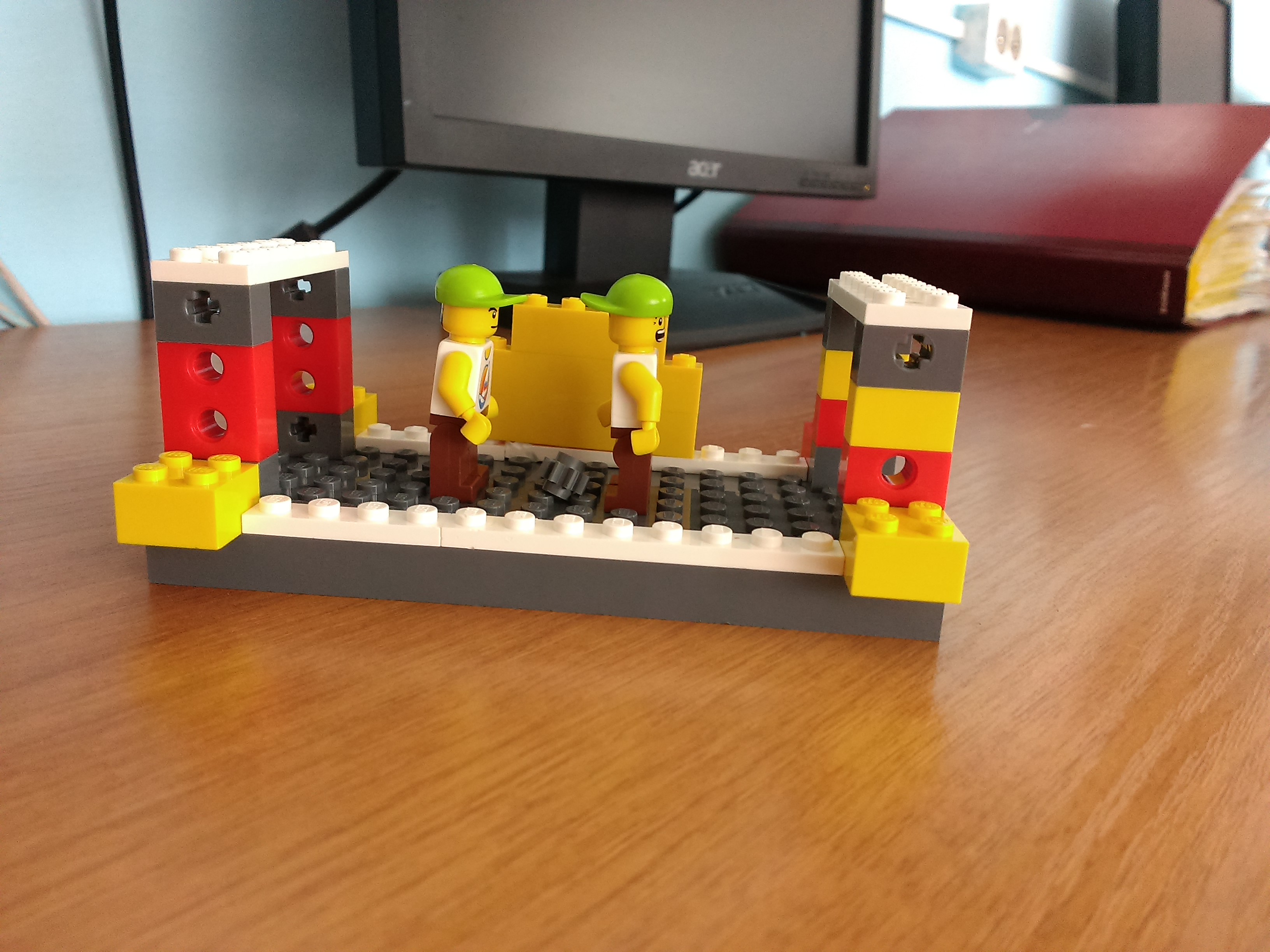 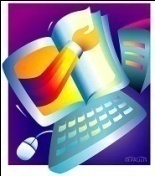 Внеурочная деятельность
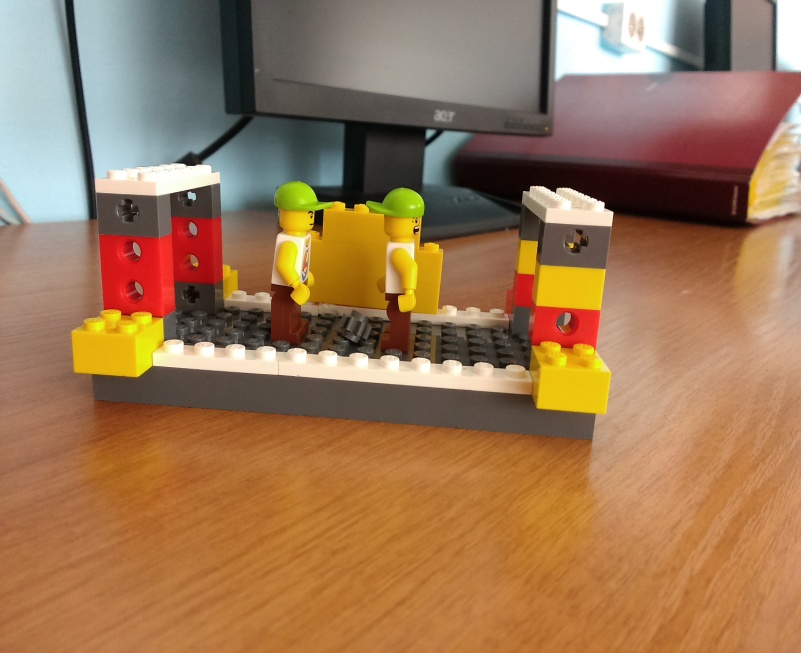 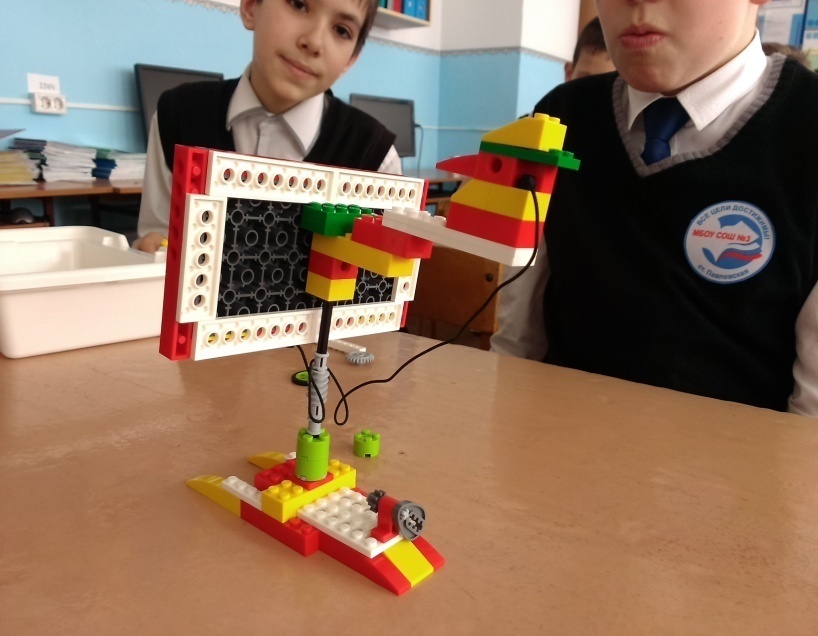 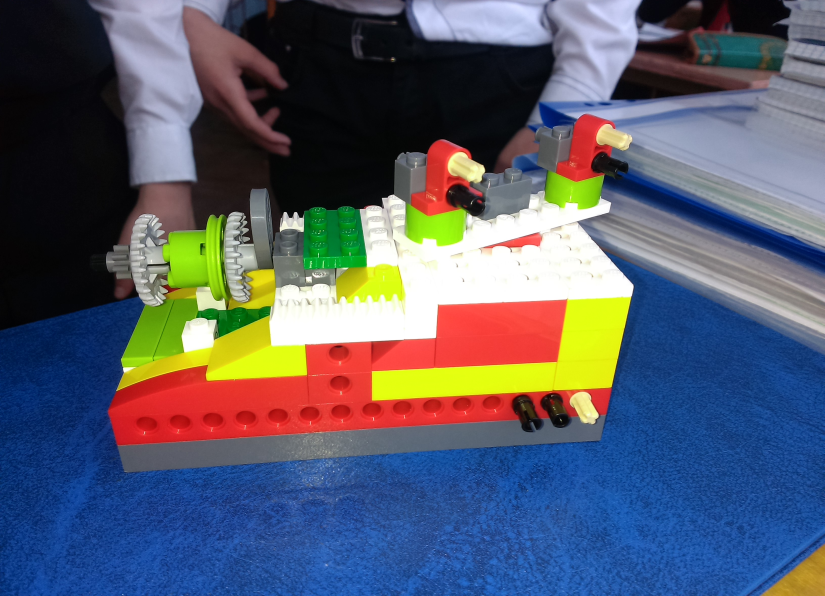 Спортзал

Киностудия

Военная техника
22
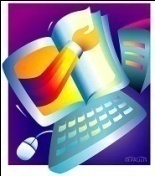 Внеурочная деятельность
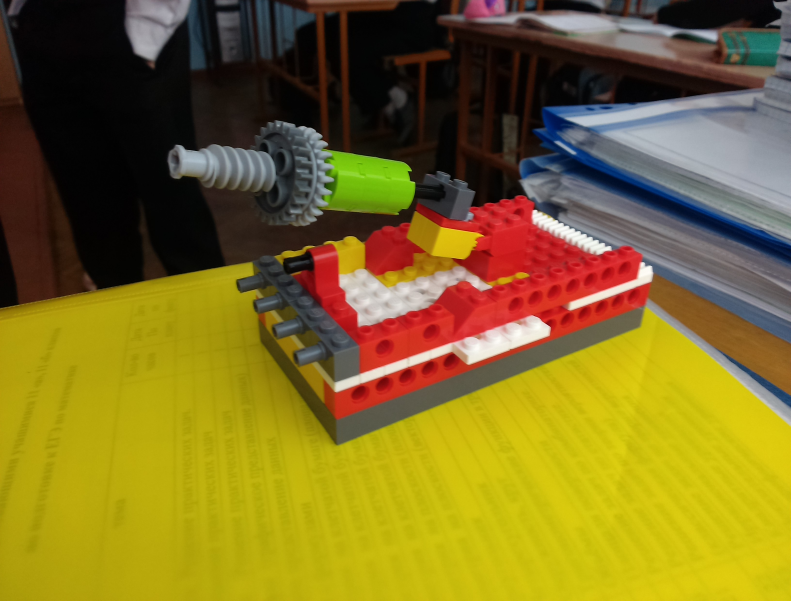 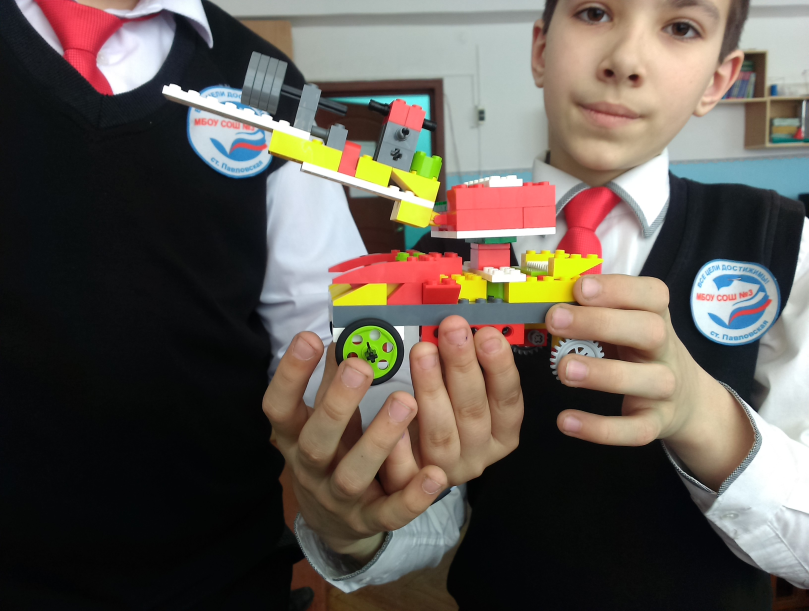 Пушка

Катюша

Корабль
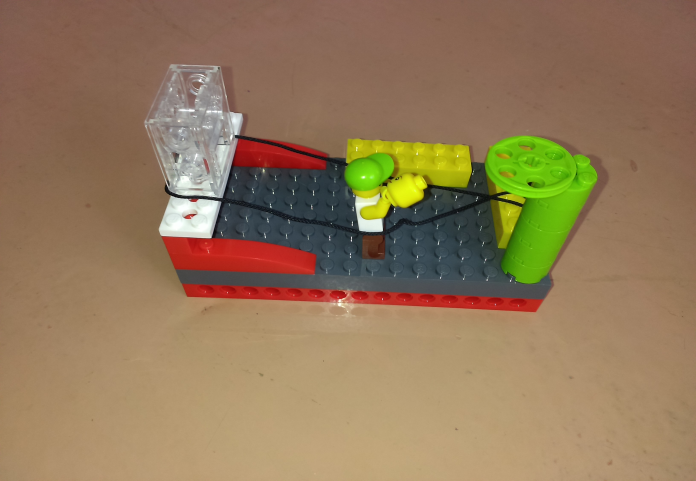 23
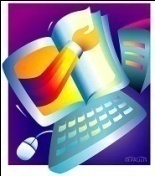 Источник ребусов:
Сайты: 
www.rebyses.org.ru,
www.igraza.ru
24
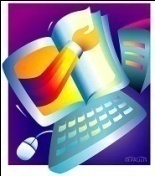 pedsovet.su
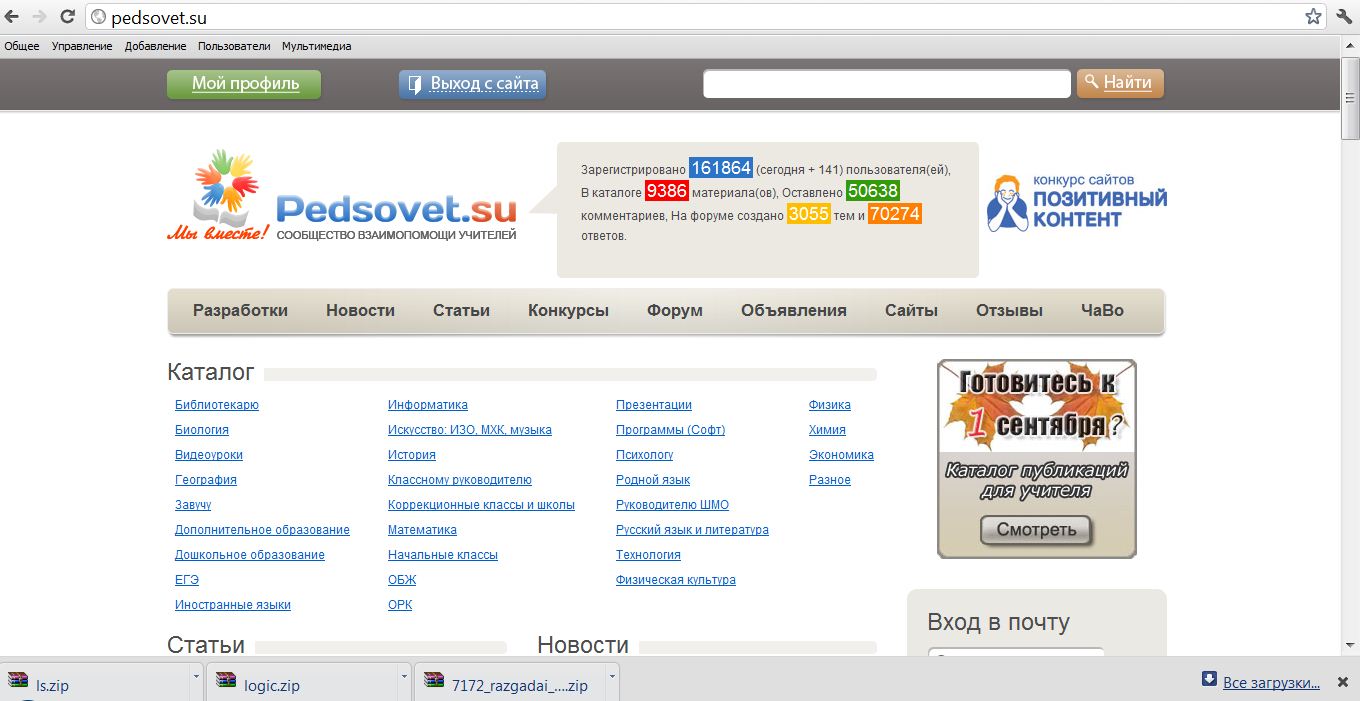 25
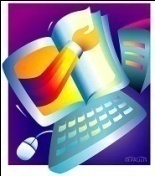 Metod-kopilka.ru
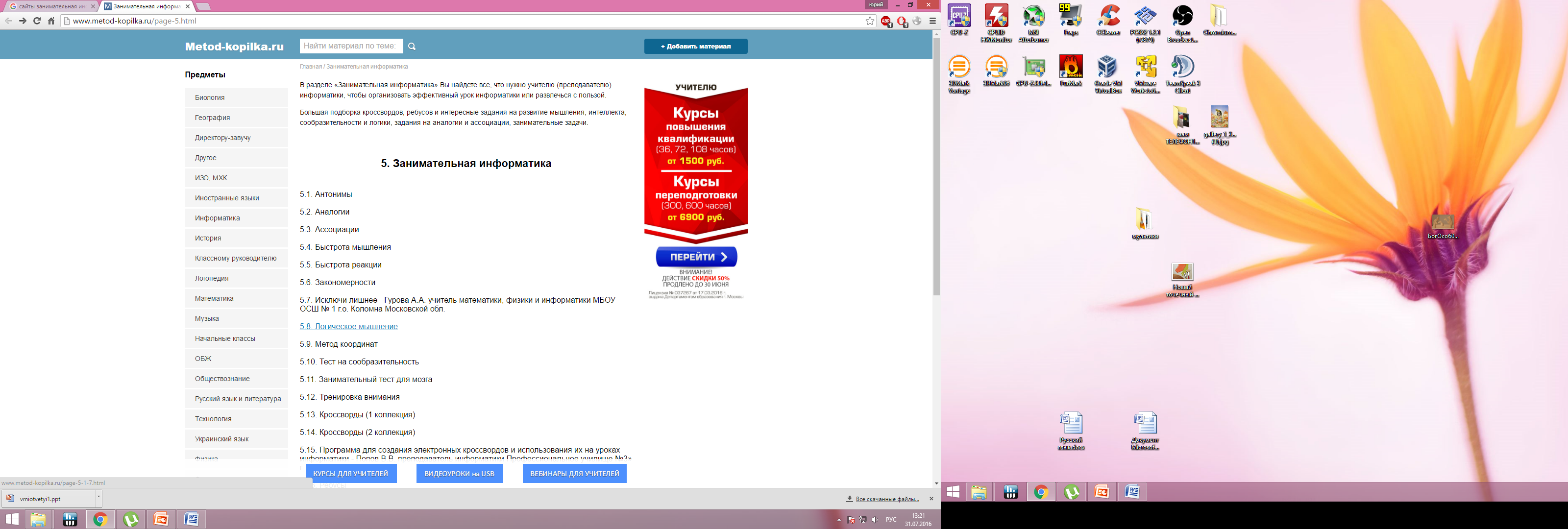 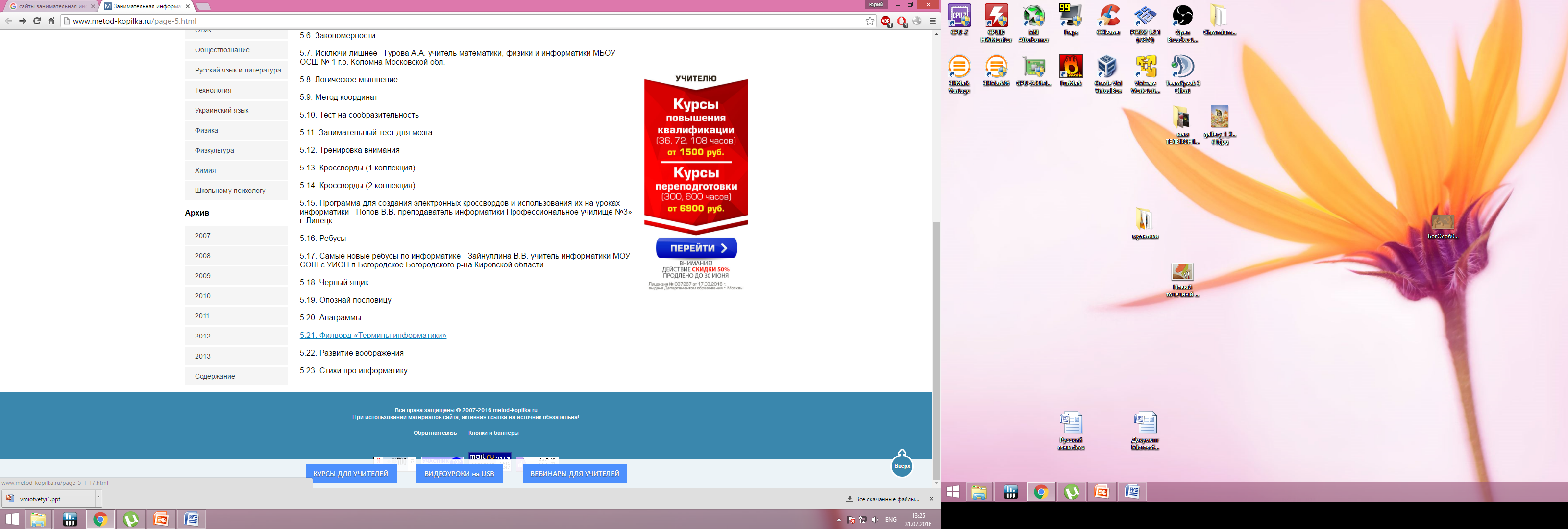 26
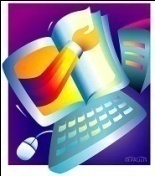 Спасибо
за
внимание!
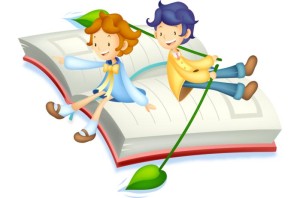 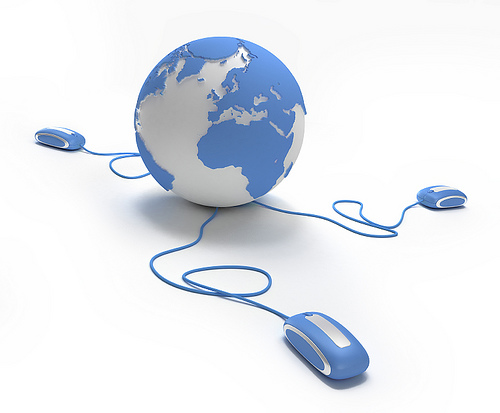 27